Работа  по организации социальной поддержки студентов
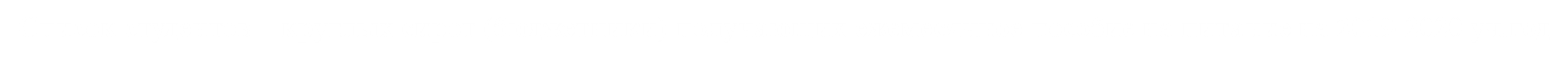 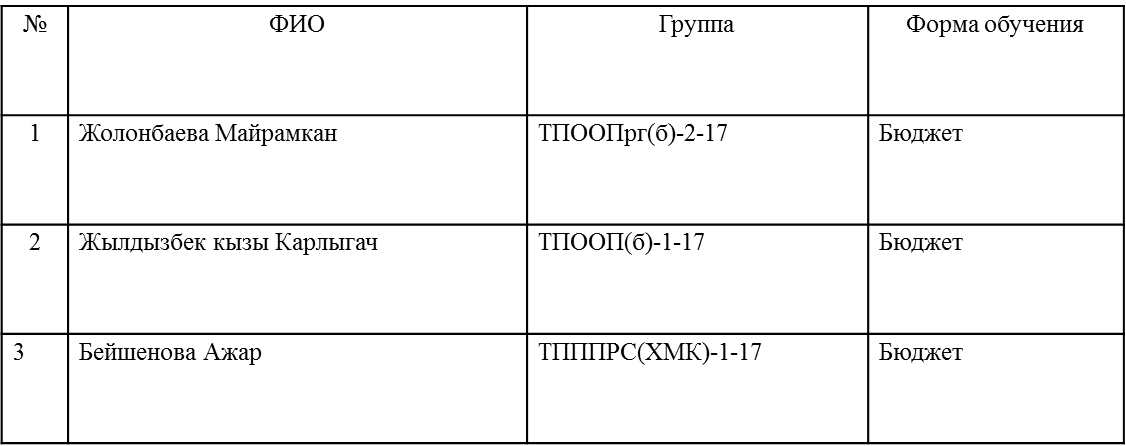 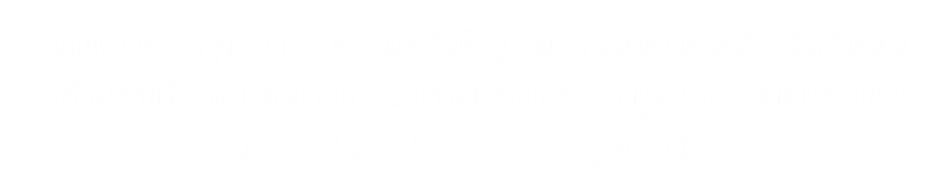 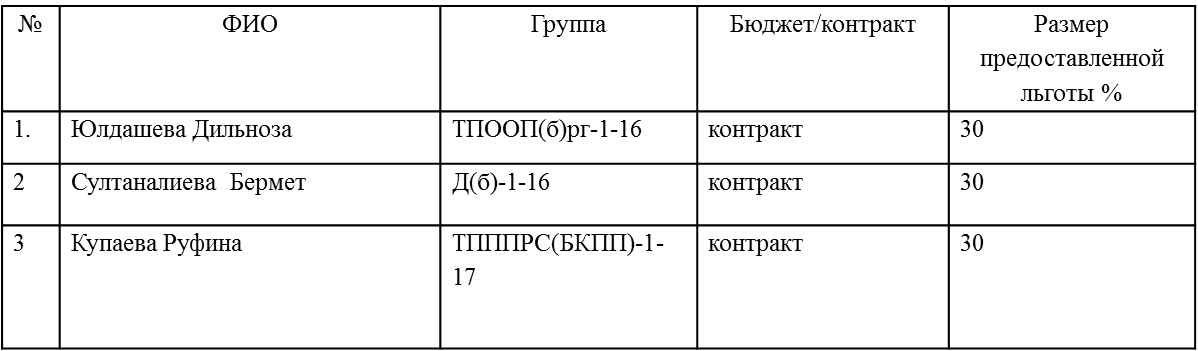 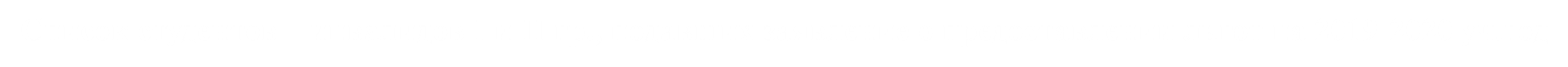 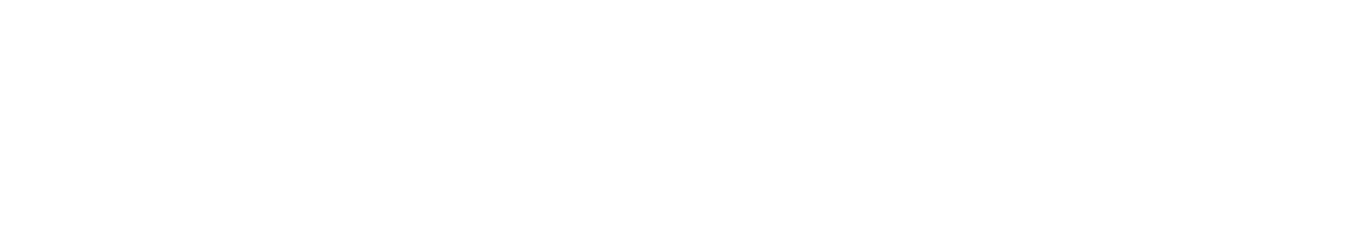 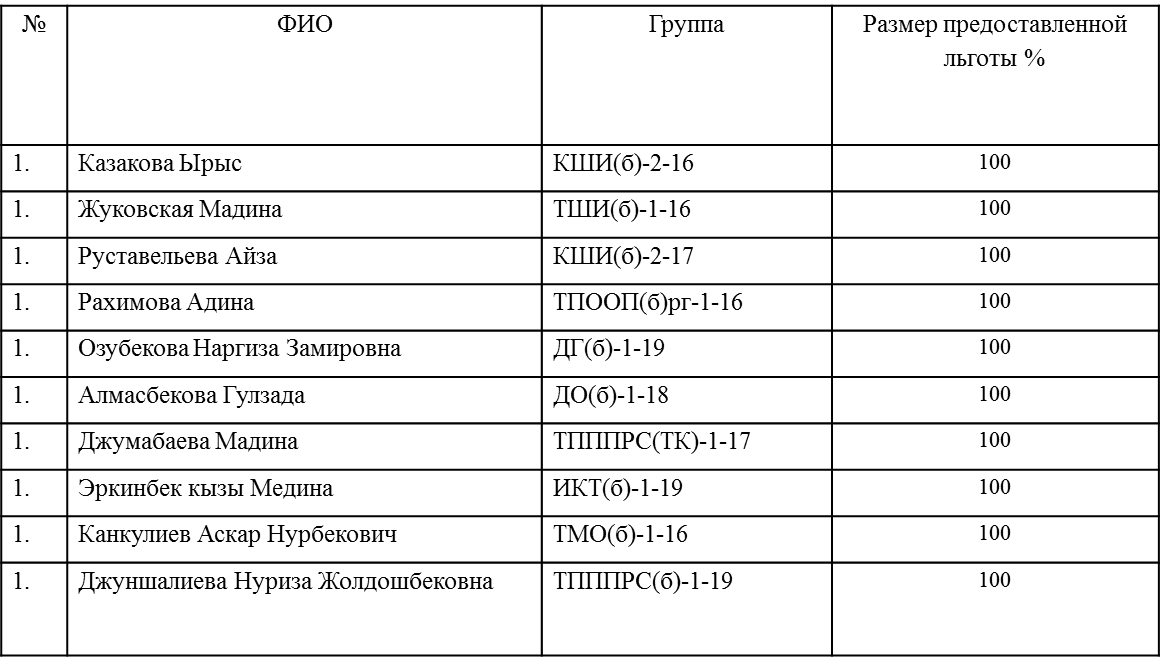 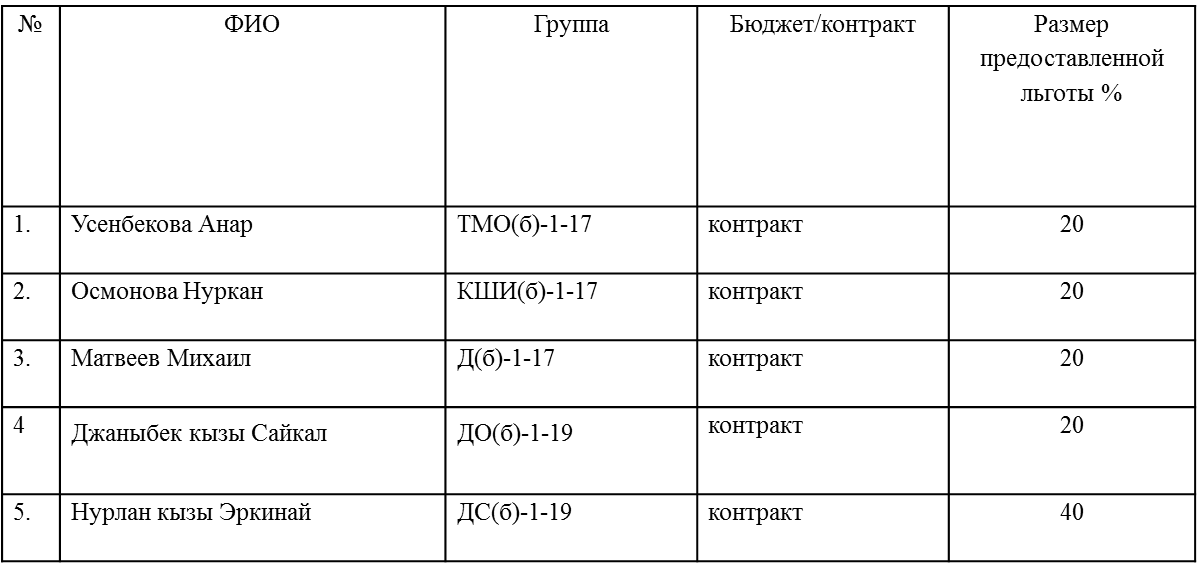 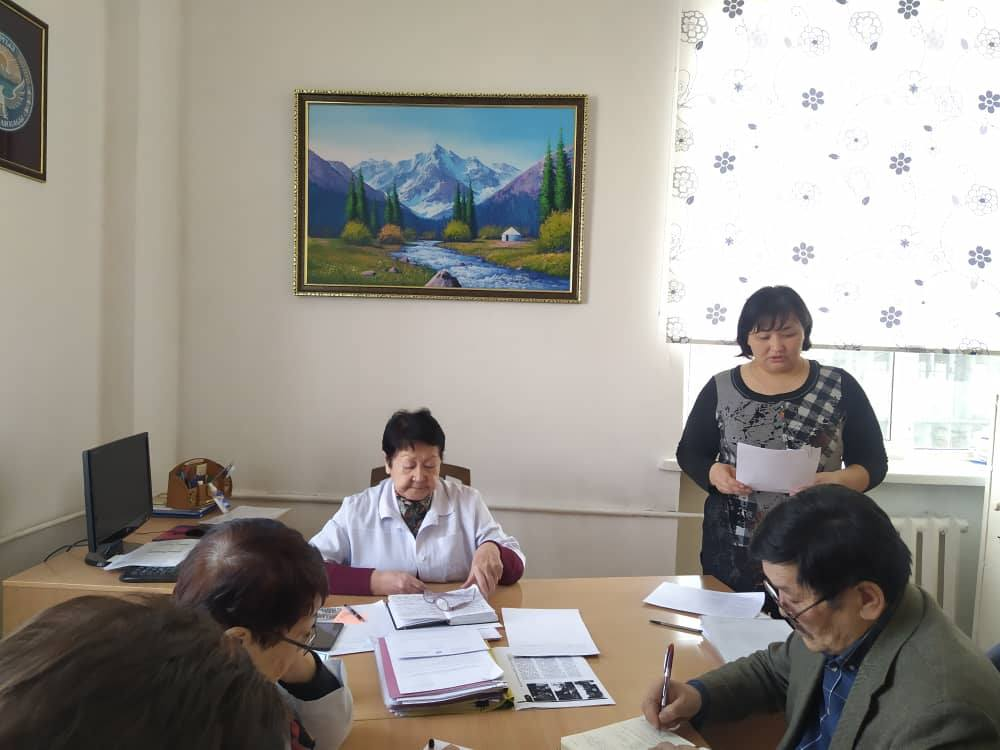